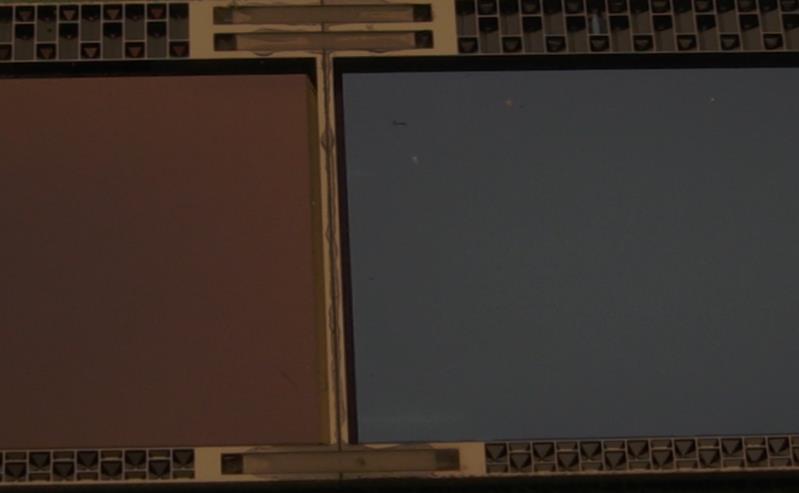 PXD Ladder Assembly

- Conceptual design of jigs -
B2GM, Nov 2014
Laci Andricek, MPG Halbleiterlabor
1
The Mission
Join two modules to one ladder

Modules: 

fully assembled half-ladder
electrically fully functional
Interconnect to rest of world through kapton
fully tested

Ladders:

Ready to be installed in PXD support structure
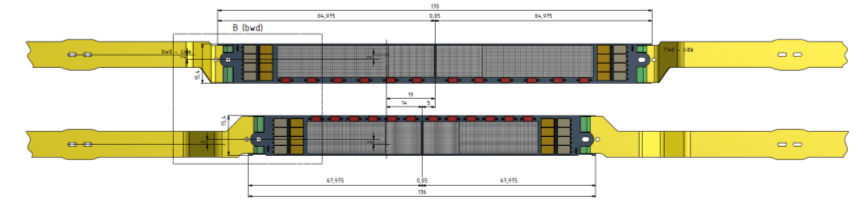 B2GM, Nov 2014
Laci Andricek, MPG Halbleiterlabor
2
1st trials 2010
:- thinned silicon dummies, 50 µm “sensitive”
:- fully manual, just to test feasibility
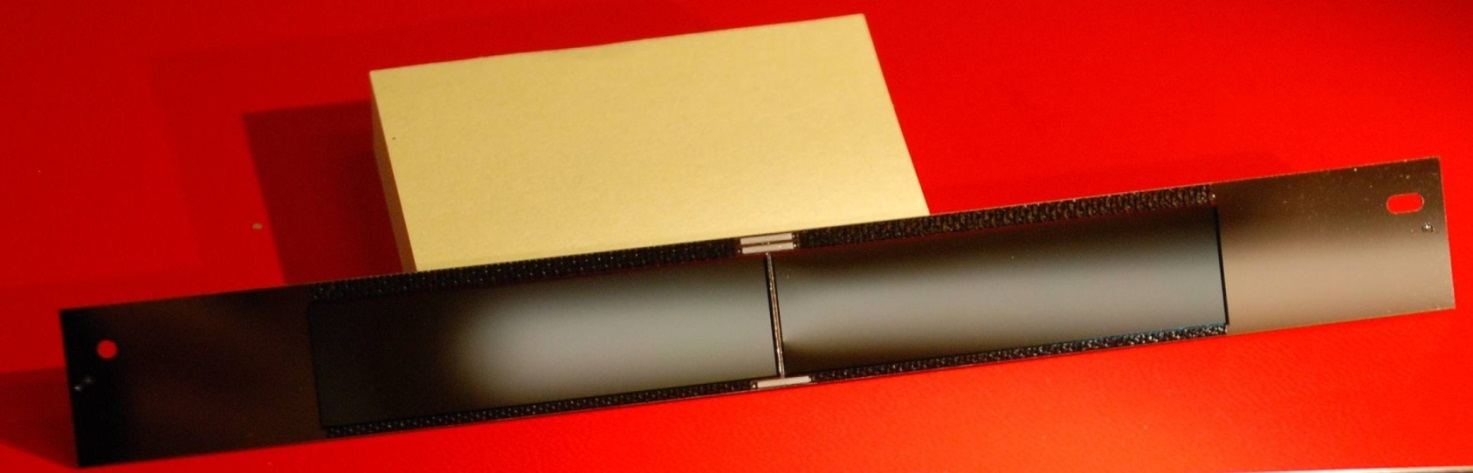 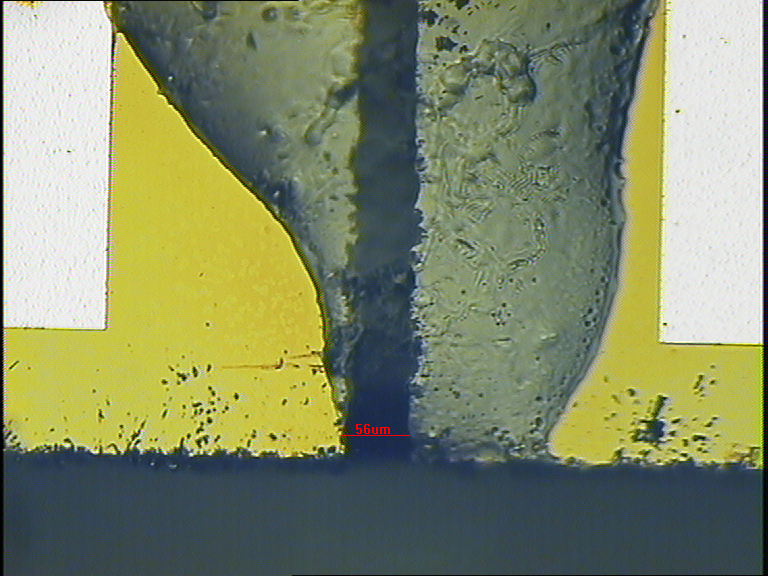 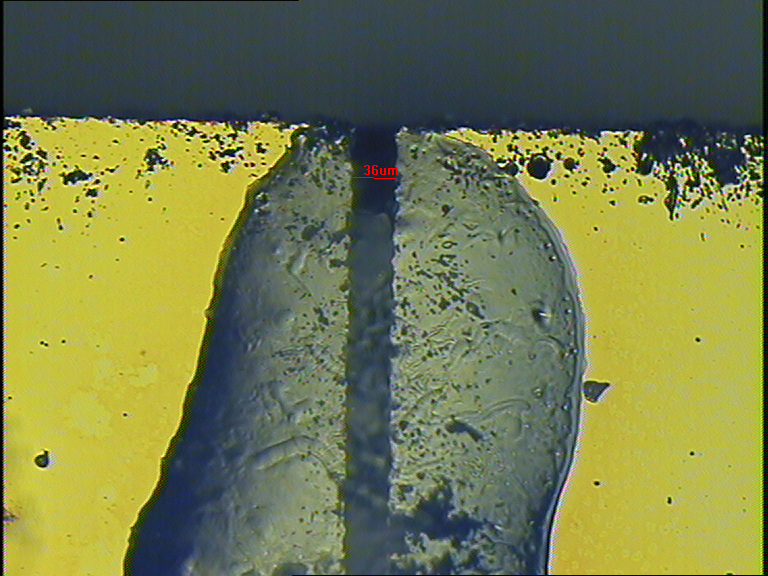 B2GM, Nov 2014
Laci Andricek, MPG Halbleiterlabor
3
Conclusions then: in principle okay..
:- joint between two modules very stable!
:- alignment and procedure need improvement
:- still, can do it better …
:- but need dedicated jigs for this job!
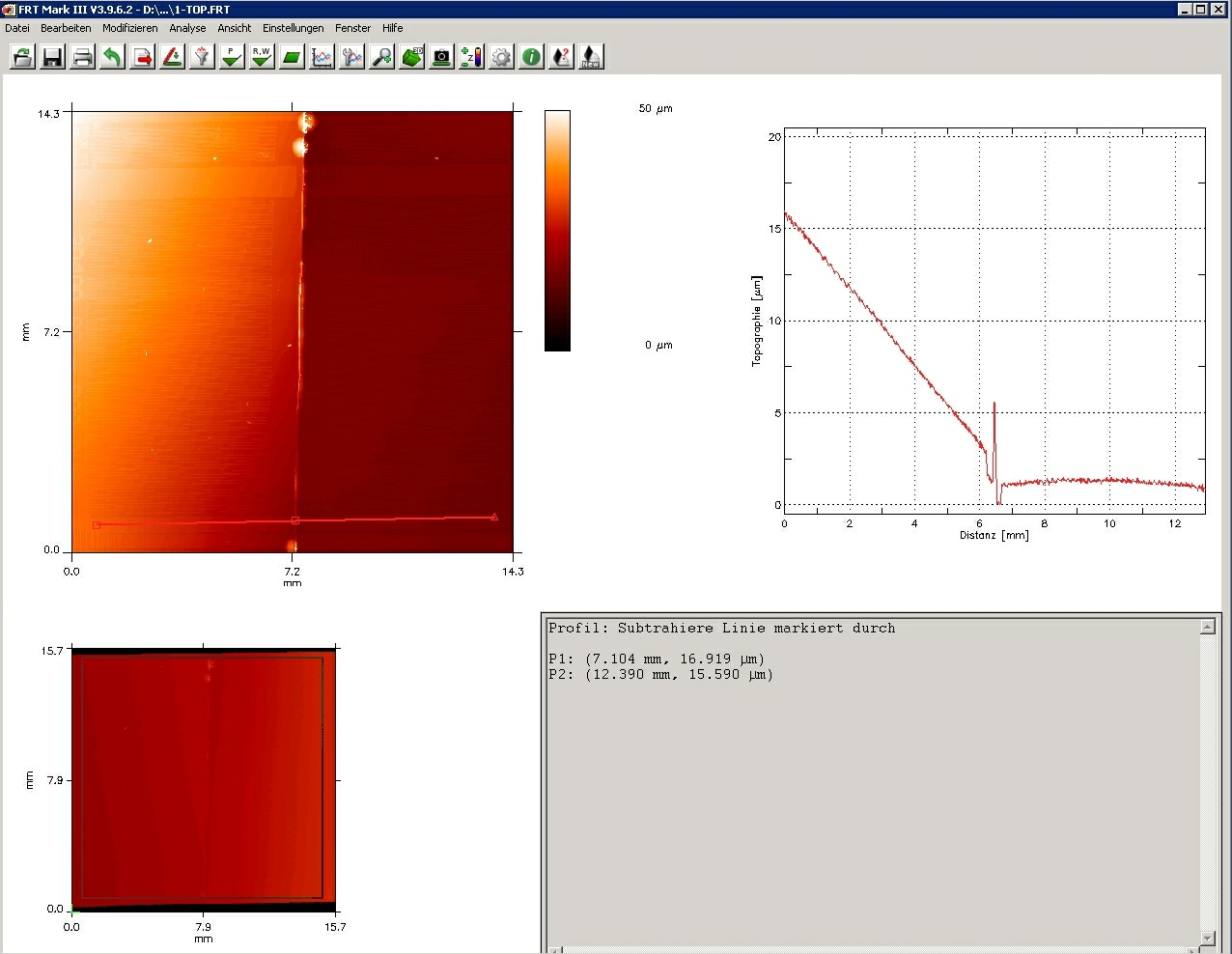 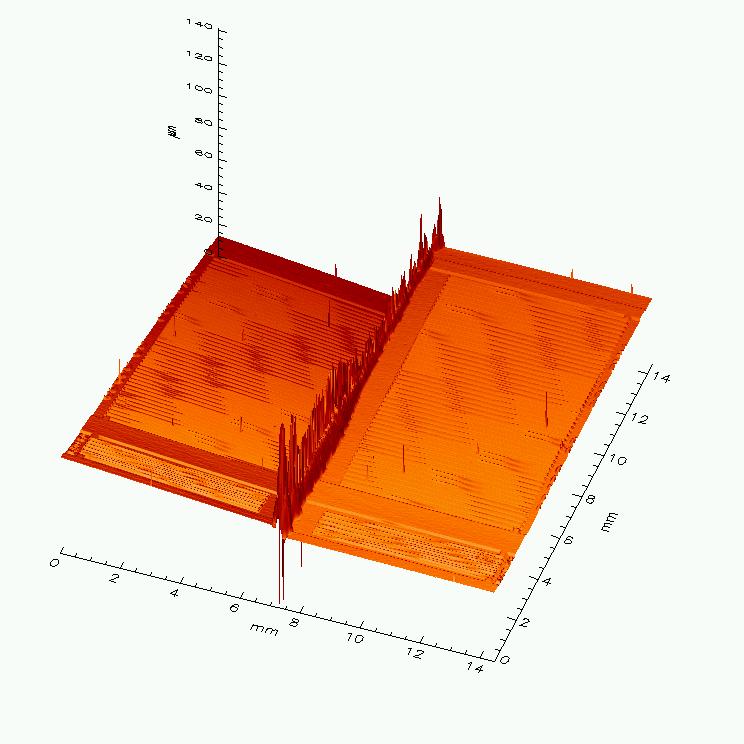 B2GM, Nov 2014
Laci Andricek, MPG Halbleiterlabor
4
Requirements
The jigs should allow:

	:- safe storage and transport of modules and ladders
	:- support for SMD mounting
	:- module testing on the probe stations
	:- support for kapton attachment (soldering)
	:- support for wire bonding
	:- support for module testing
	:- glue dispensing for butt-joint and for ceramic inserts
	:- alignment of two half-modules
	:- support during room temperature curing of the joint

After some discussions and meetings at MPP and HLL:

	 Ladder Assembly Sequence
	 Concept of the “Ladder Universal Jig”, drawn by Tscharlie
B2GM, Nov 2014
Laci Andricek, MPG Halbleiterlabor
5
Step 0: preparation
:- Wafers are cut, modules go through final clean at HLL
:- pack modules into 4’ gel-paks, send to IZM for FC
:- FC on Si support jigs (designed and made by IZM)
:- FC and X-ray at IZM
:- in gel-paks back to HLL  inspect, X-ray on sub-sample
:- place into transport jig, label ..


 From this point, the module stays in the jig!
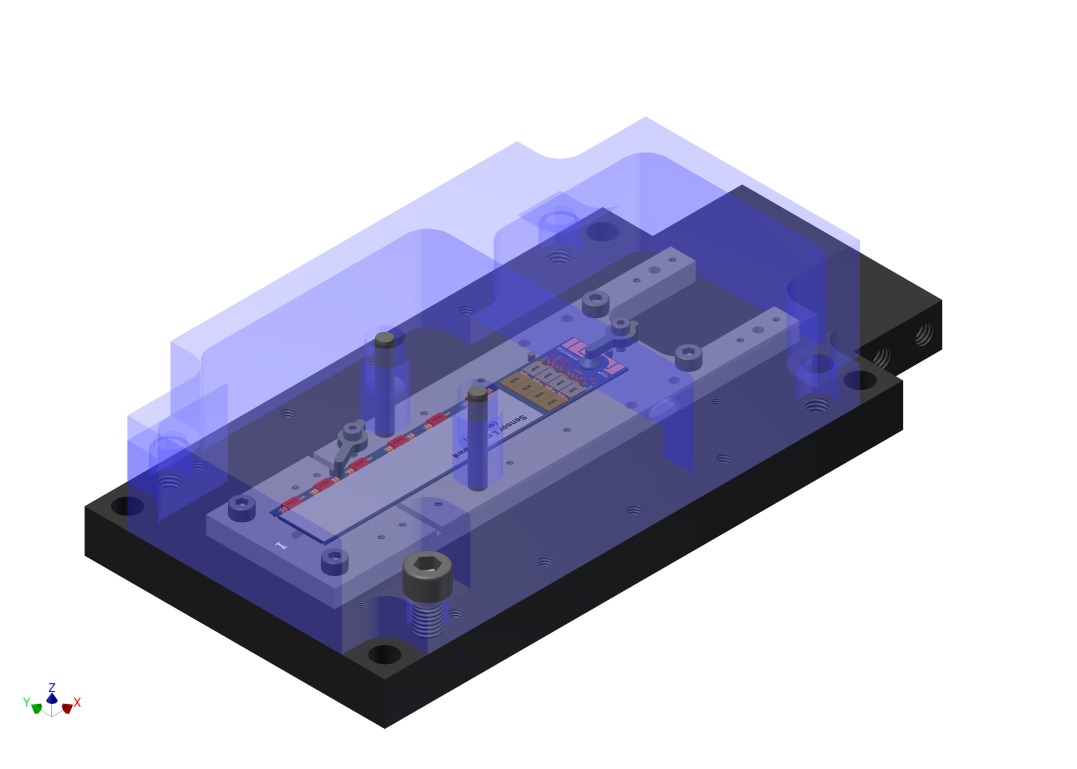 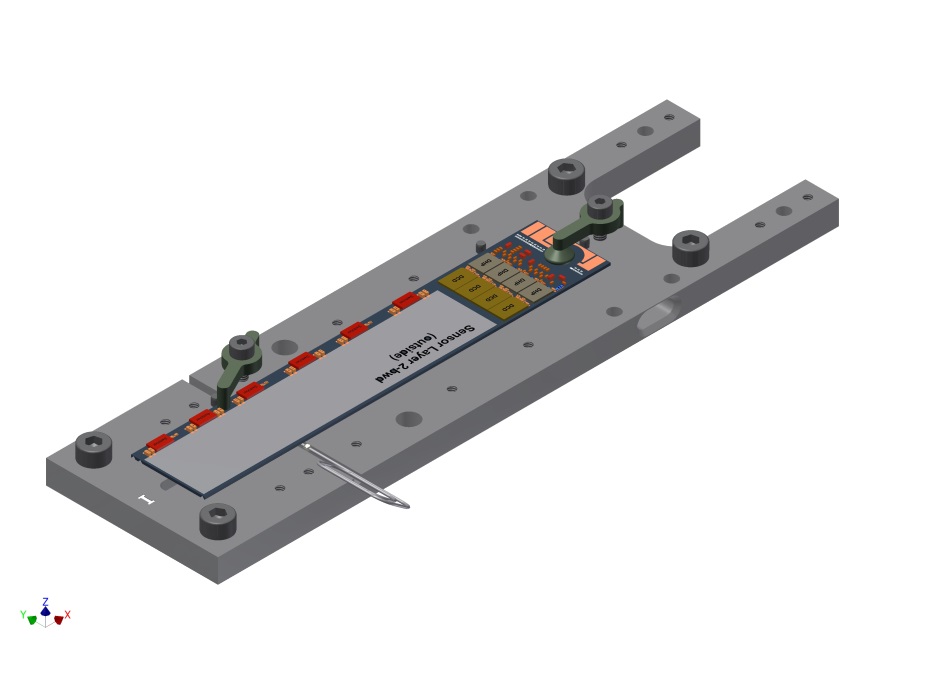 base module jig
transport base
cover
Base module jig
B2GM, Nov 2014
Laci Andricek, MPG Halbleiterlabor
6
Step 1: SMD
:- modules in transport box shipped to NTC for SMD
:- disassemble, remove base module jig transport box
:- Vacuum channels in base module jig fit to vacuum channels at NTC equip.
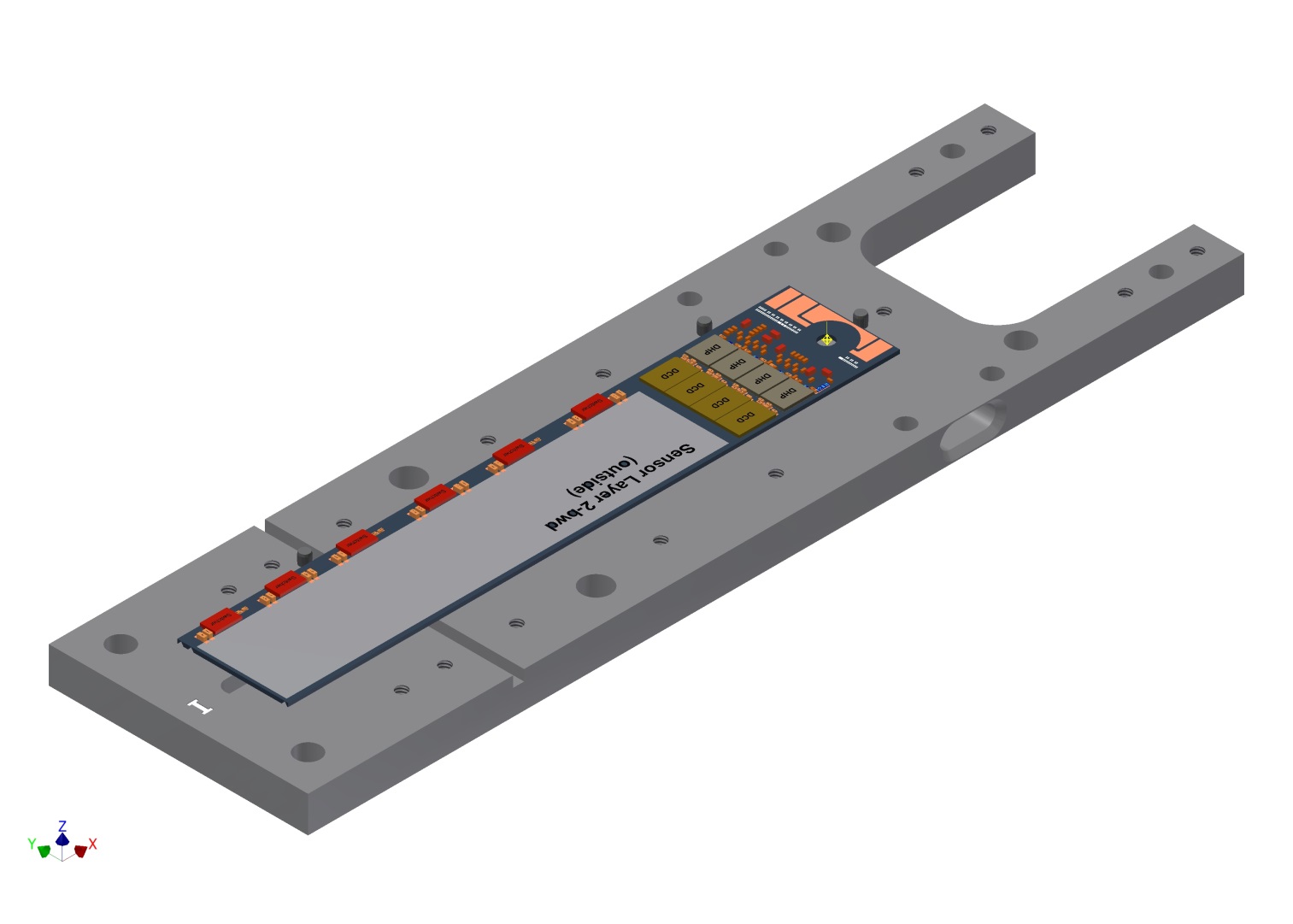 B2GM, Nov 2014
Laci Andricek, MPG Halbleiterlabor
7
Step 2: Probe station
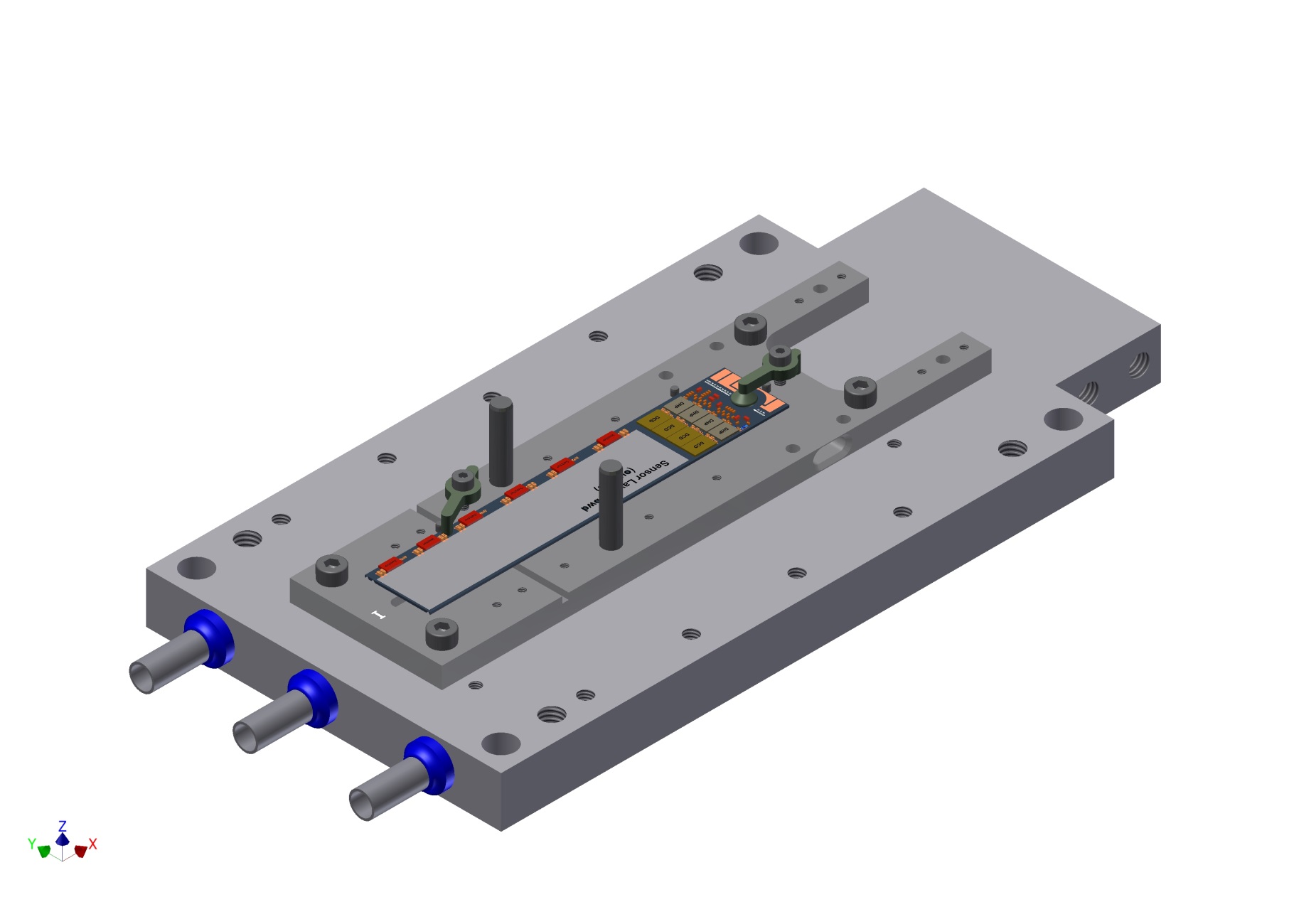 :- cooling plate
:- optional cooling during test, sensor held by vacuum
:- cover over sens. area
B2GM, Nov 2014
Laci Andricek, MPG Halbleiterlabor
8
Step 3: Kapton attachment
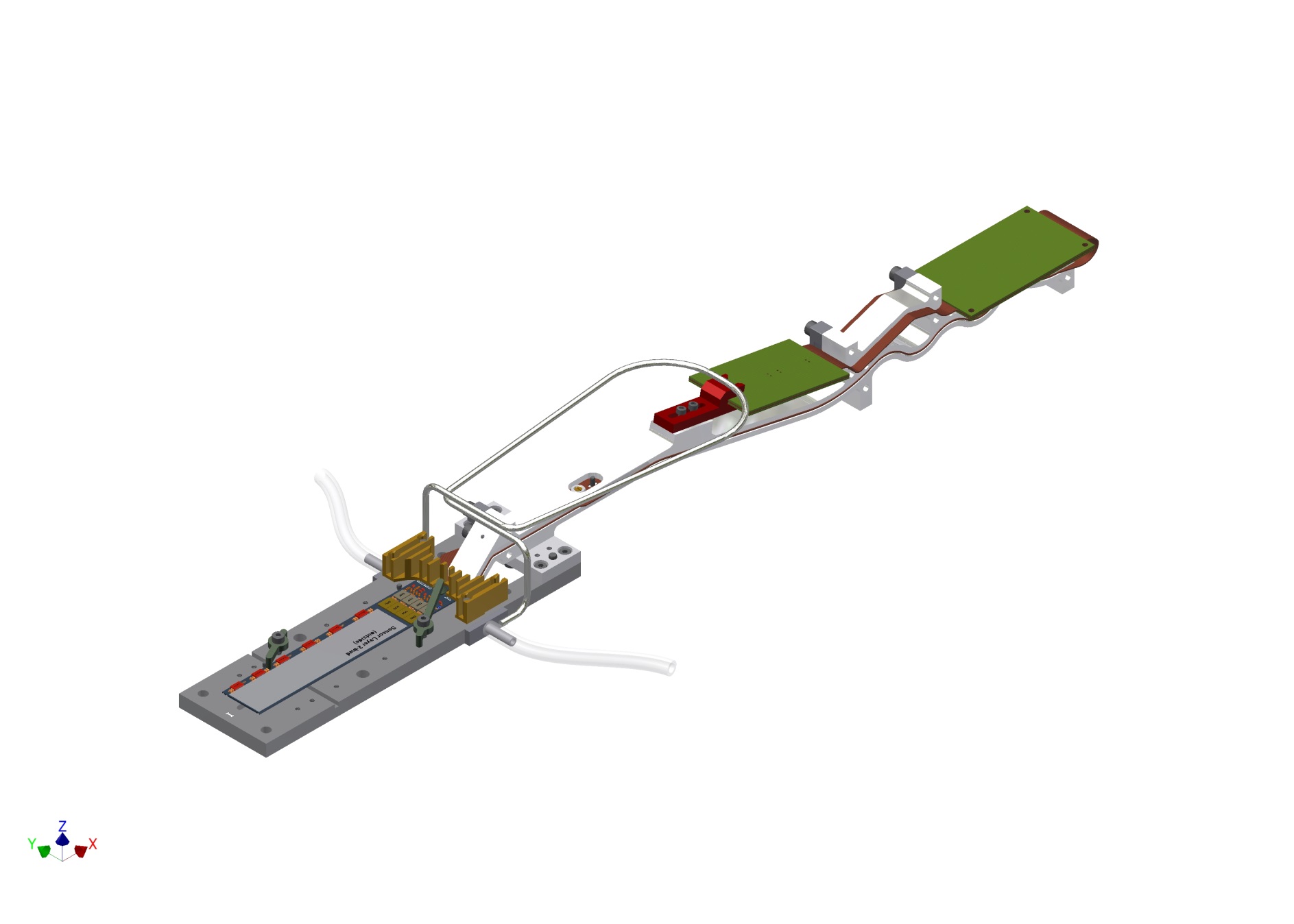 :- attach light weight kapton jig to base module jig
:- all necessary features for kapton vapour phase soldering and wire bonding
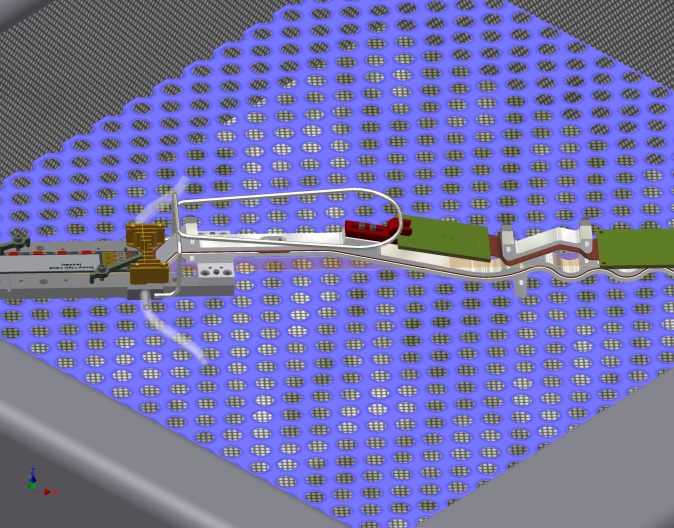 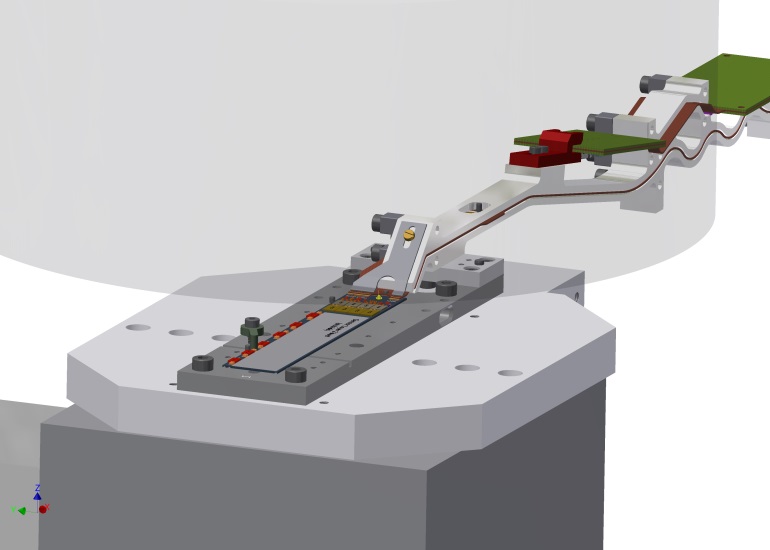 B2GM, Nov 2014
Laci Andricek, MPG Halbleiterlabor
9
Step 4: testing and storage
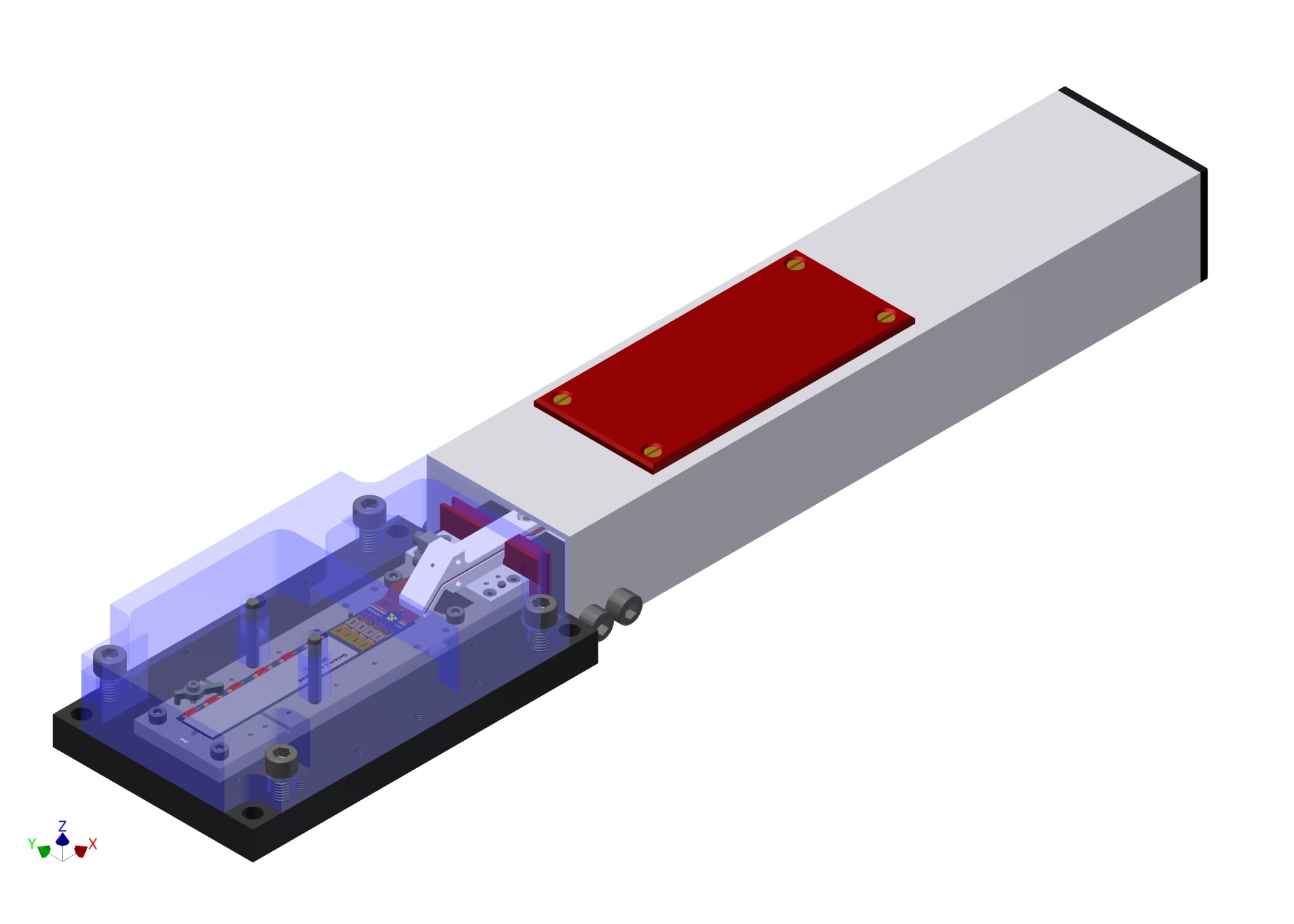 B2GM, Nov 2014
Laci Andricek, MPG Halbleiterlabor
10
Step 5: the tricky part – turn it around..
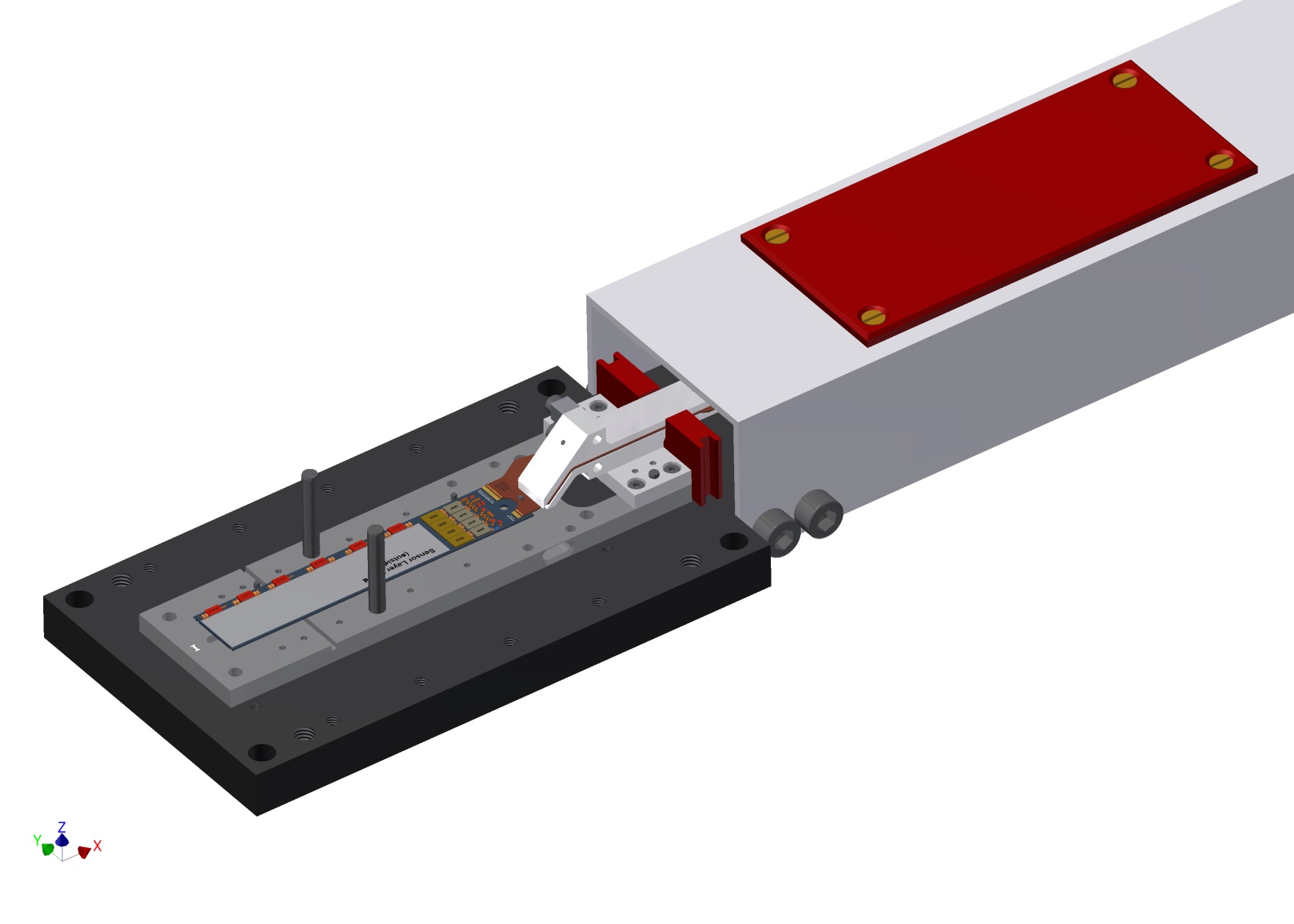 B2GM, Nov 2014
Laci Andricek, MPG Halbleiterlabor
11
Step 5: the tricky part – turn it around..
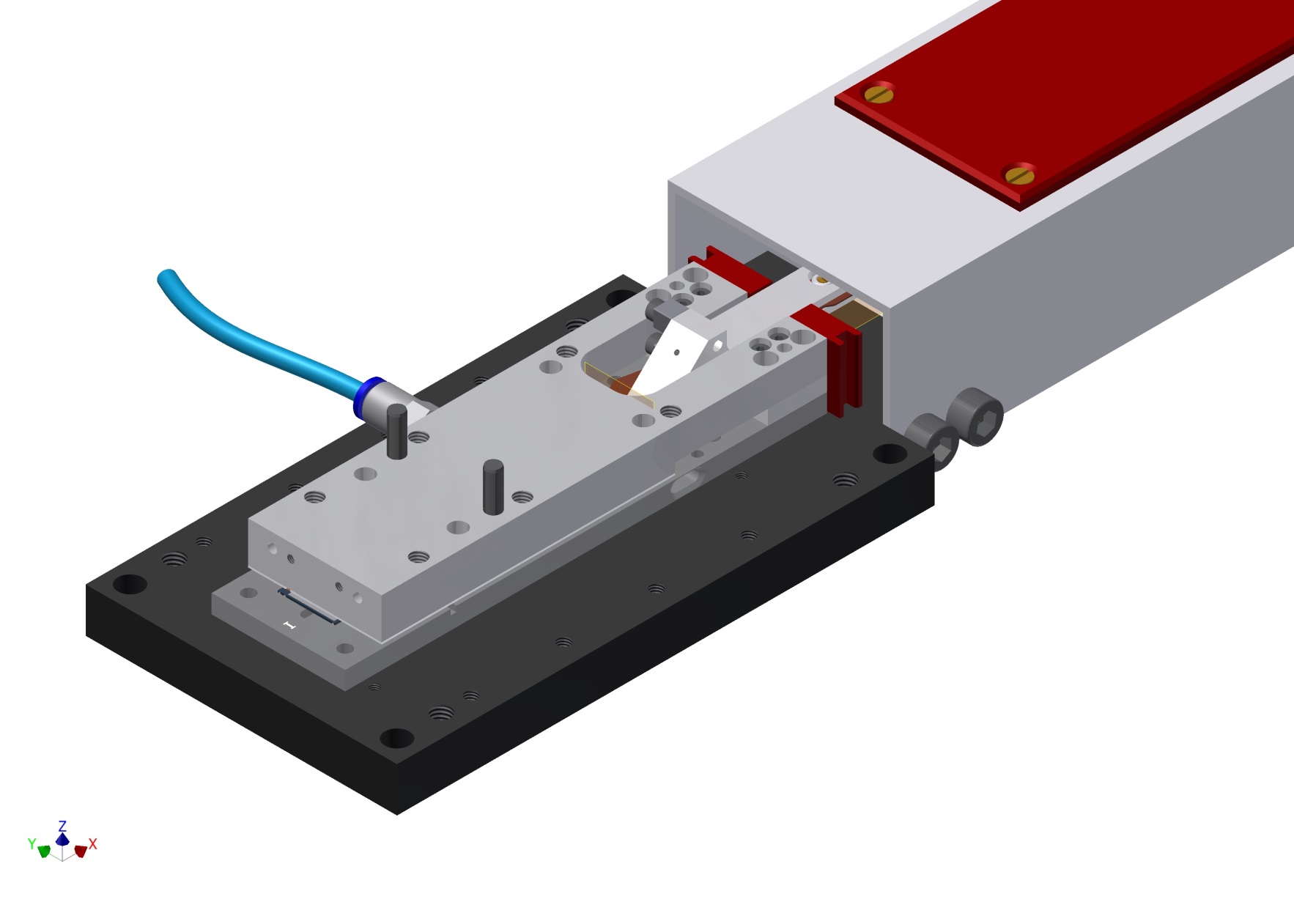 B2GM, Nov 2014
Laci Andricek, MPG Halbleiterlabor
12
Step 5: the tricky part – turn it around..
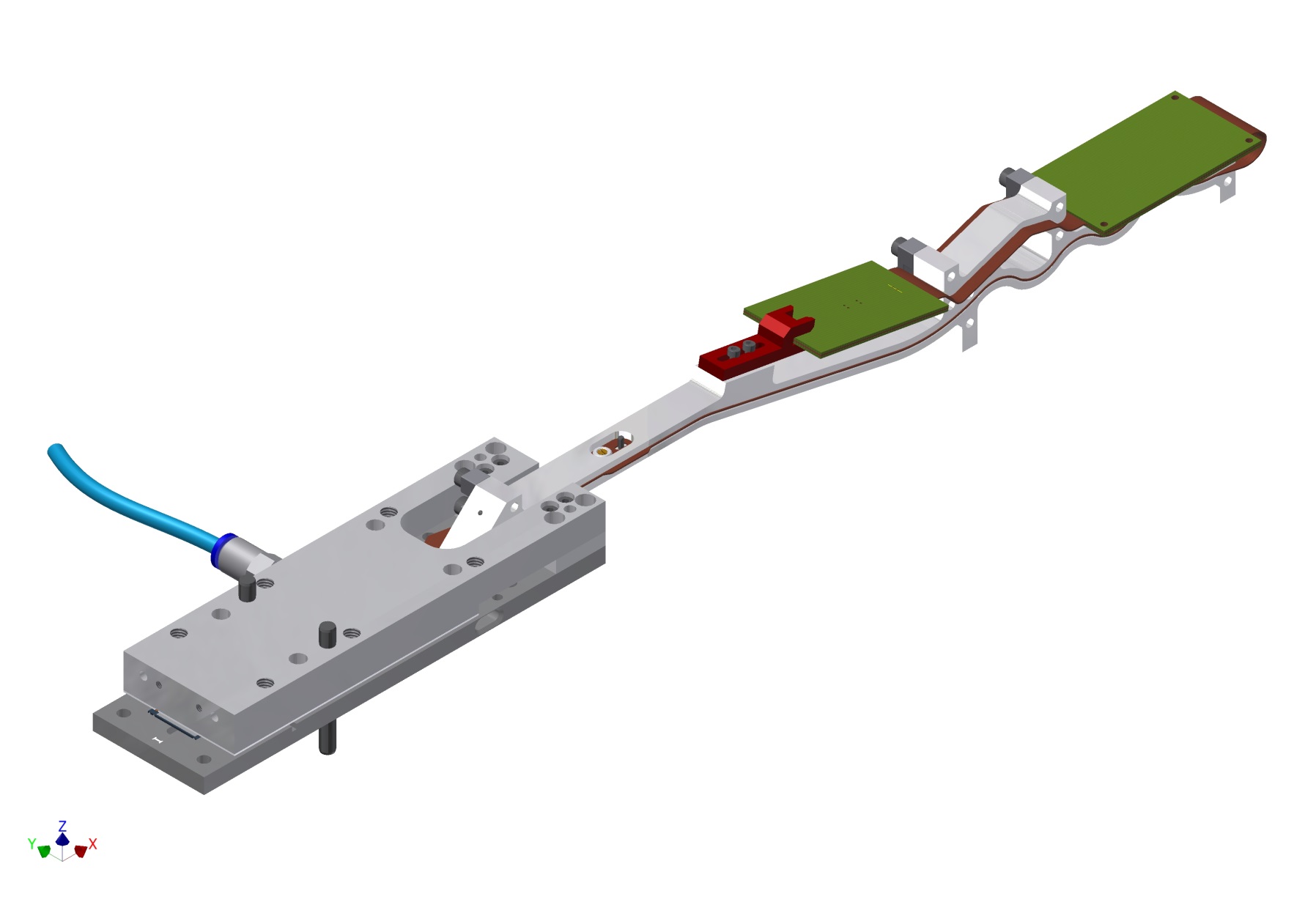 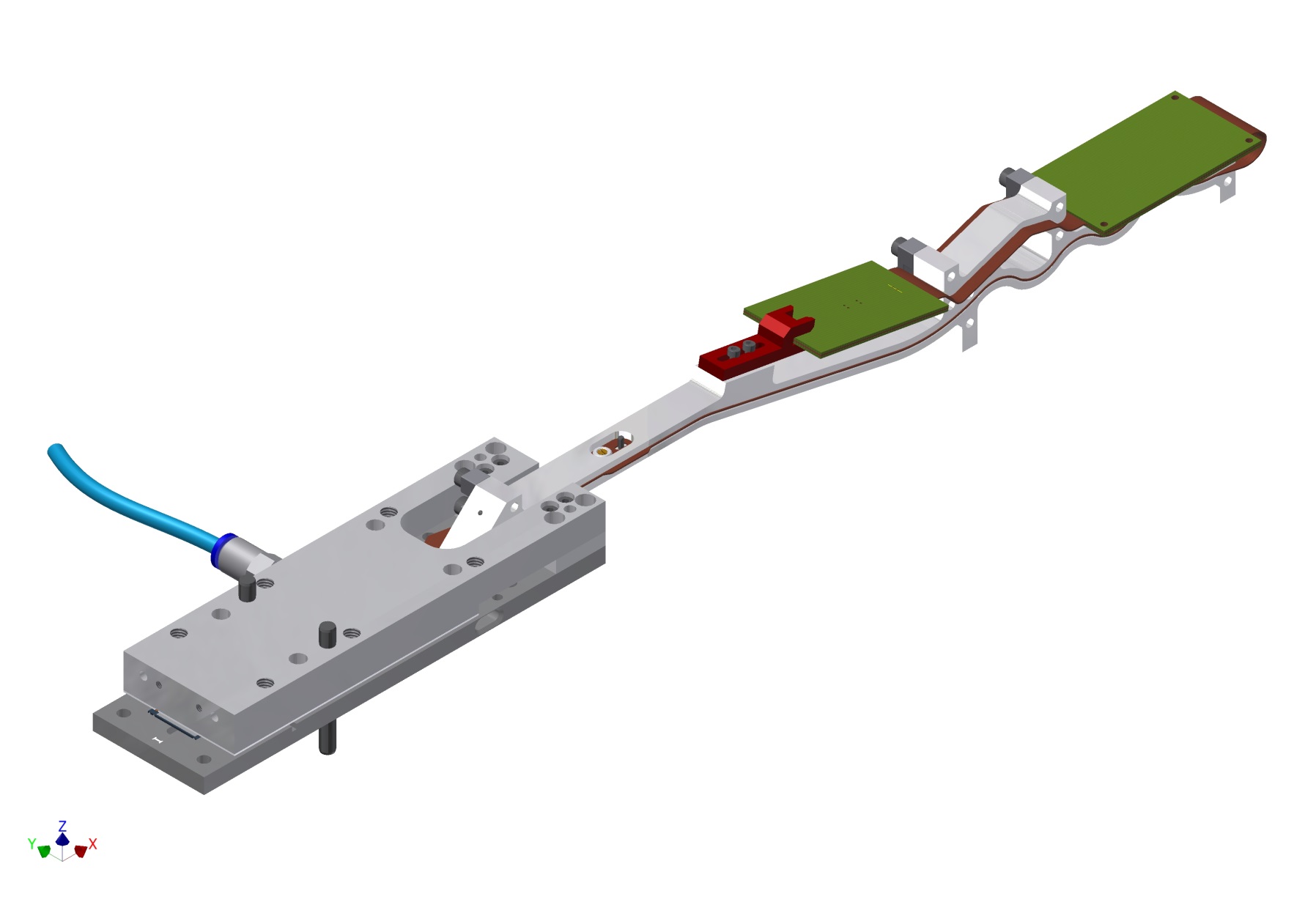 B2GM, Nov 2014
Laci Andricek, MPG Halbleiterlabor
13
Step 5: the tricky part – turn it around..
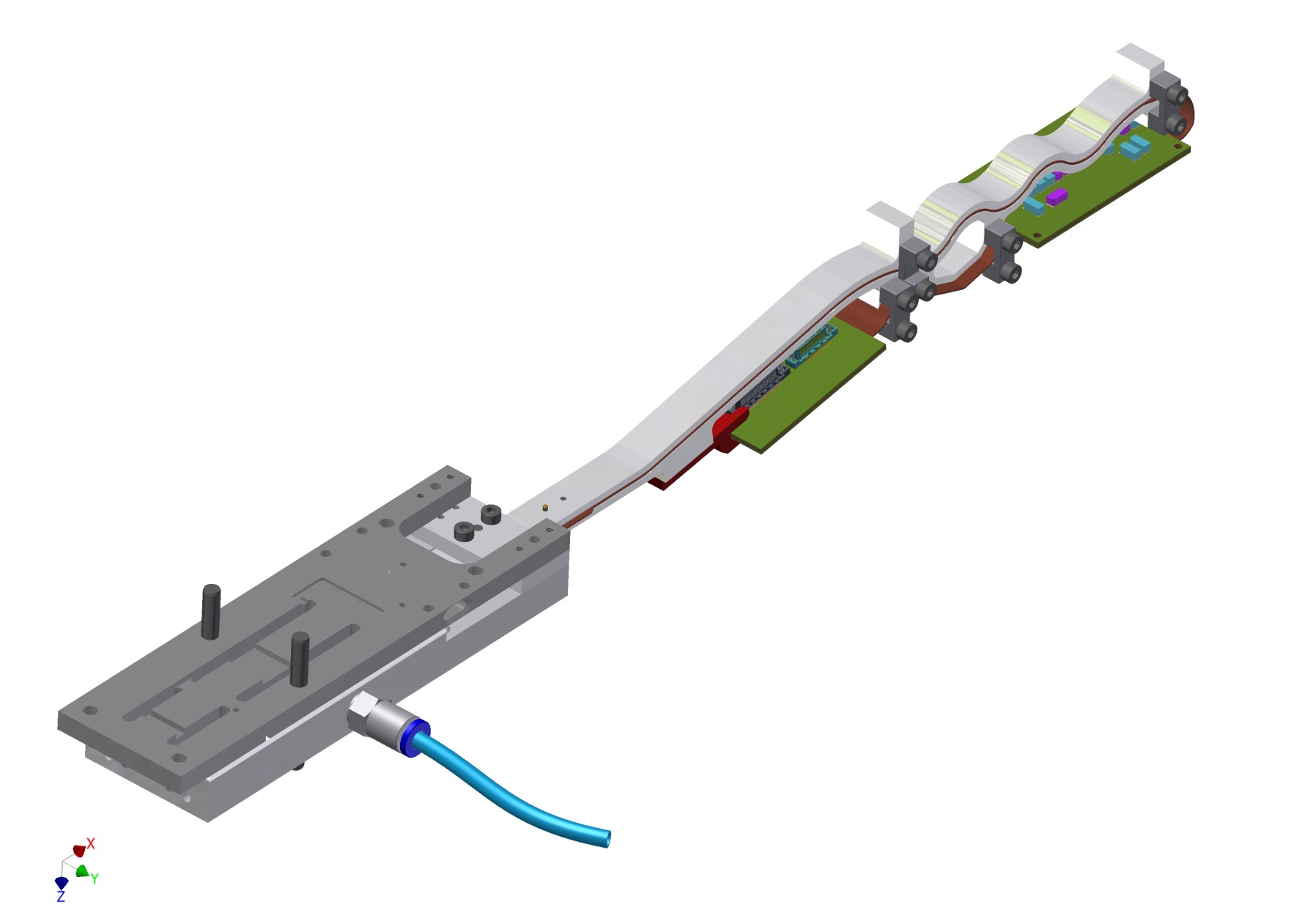 B2GM, Nov 2014
Laci Andricek, MPG Halbleiterlabor
14
Step 5: the tricky part – turn it around..
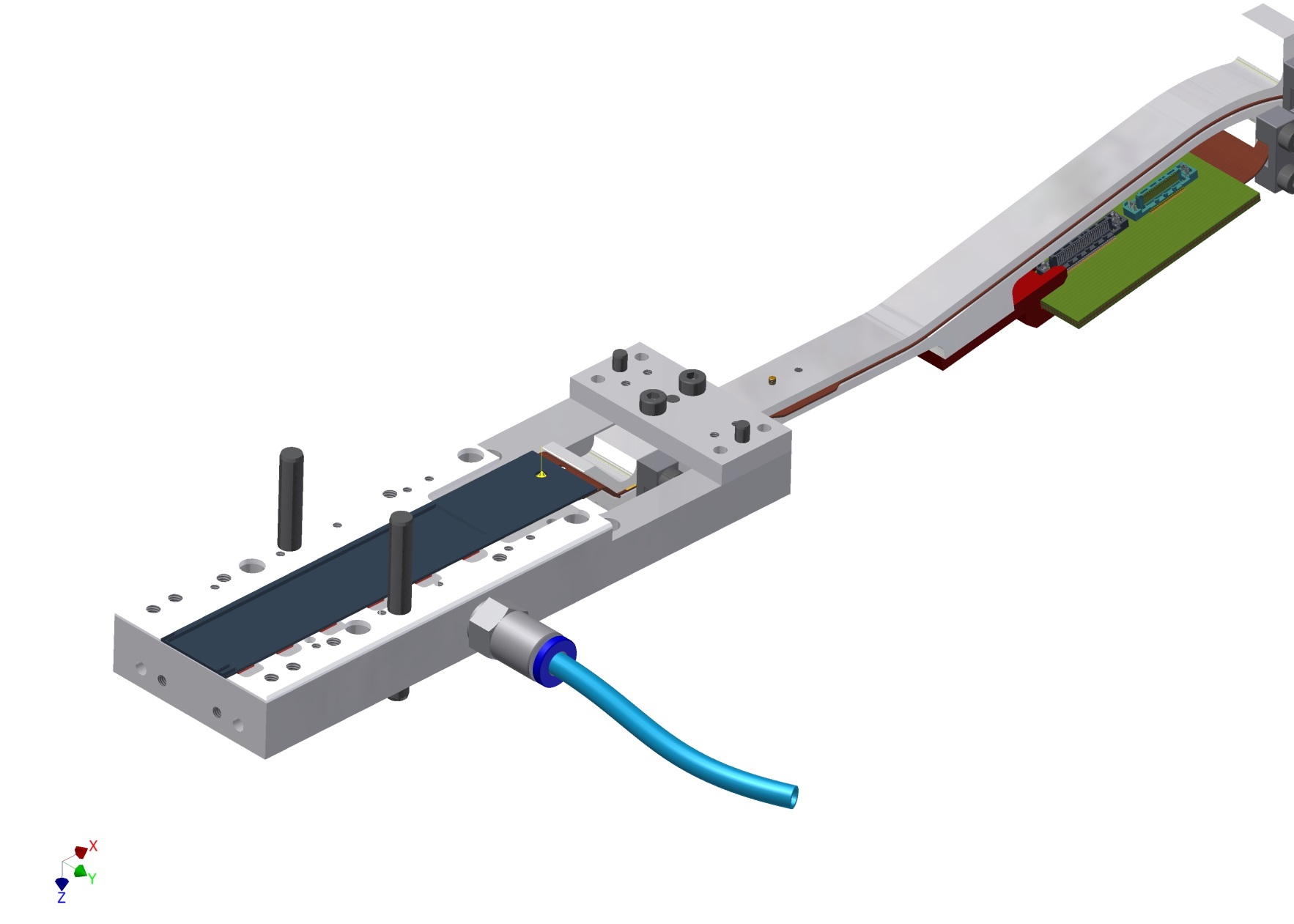 B2GM, Nov 2014
Laci Andricek, MPG Halbleiterlabor
15
Step 6: screen printing of the adhesive – opt. 1
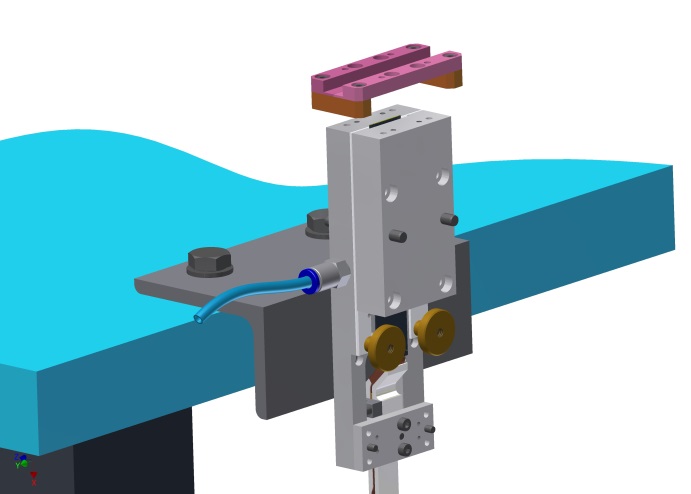 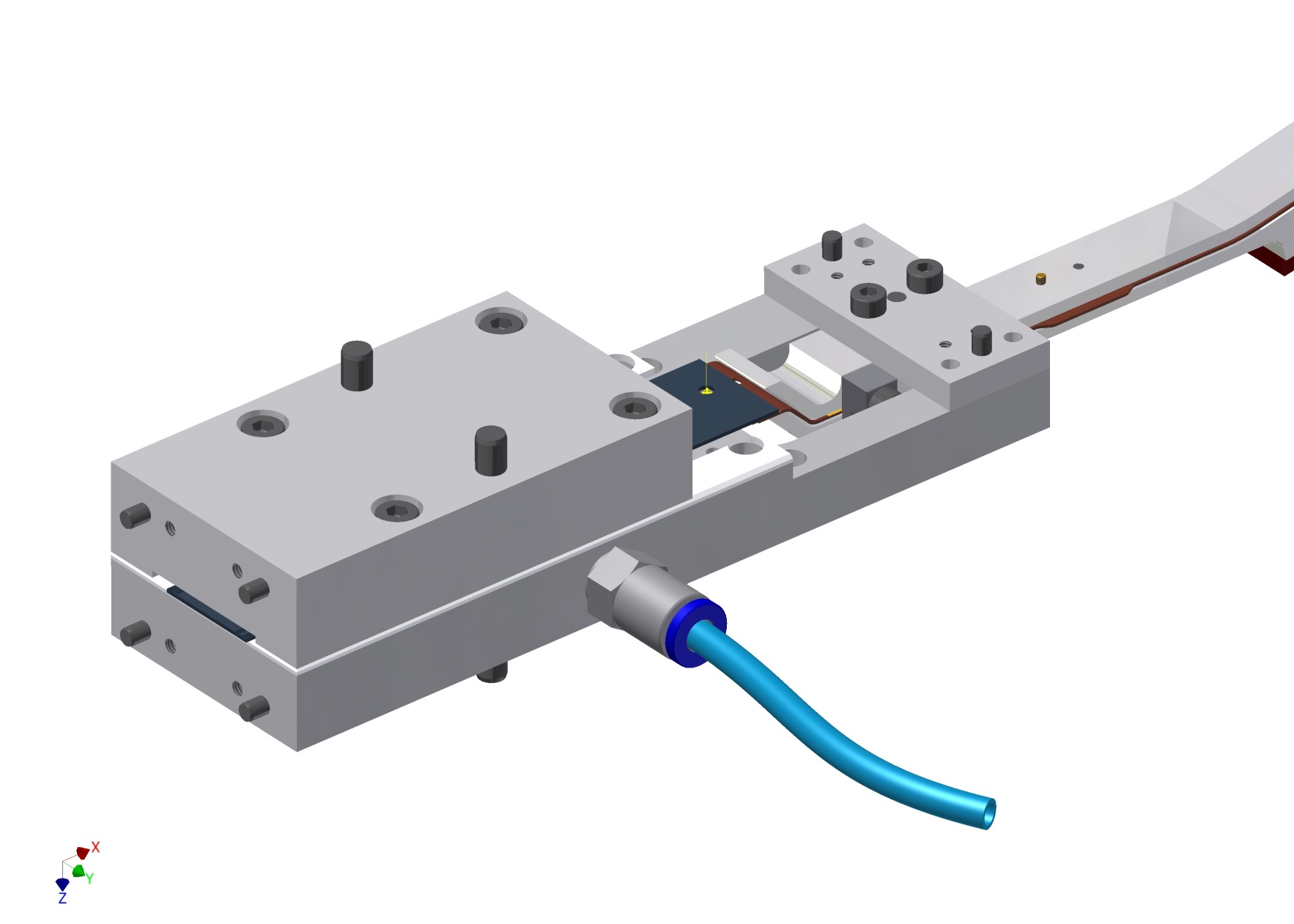 B2GM, Nov 2014
Laci Andricek, MPG Halbleiterlabor
16
Step 6: screen printing of the adhesive – opt. 2
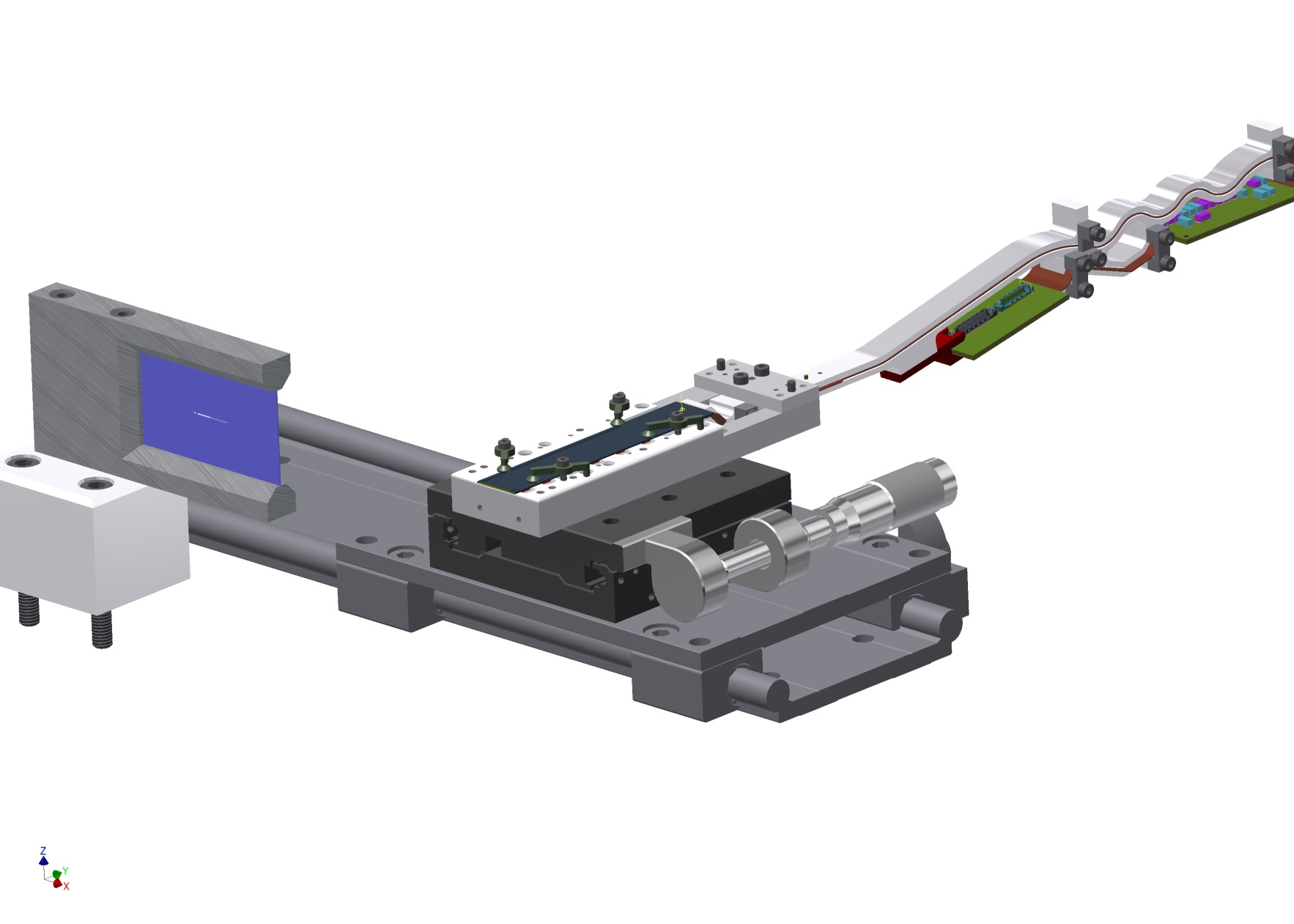 B2GM, Nov 2014
Laci Andricek, MPG Halbleiterlabor
17
Step 7: alignment and gluing
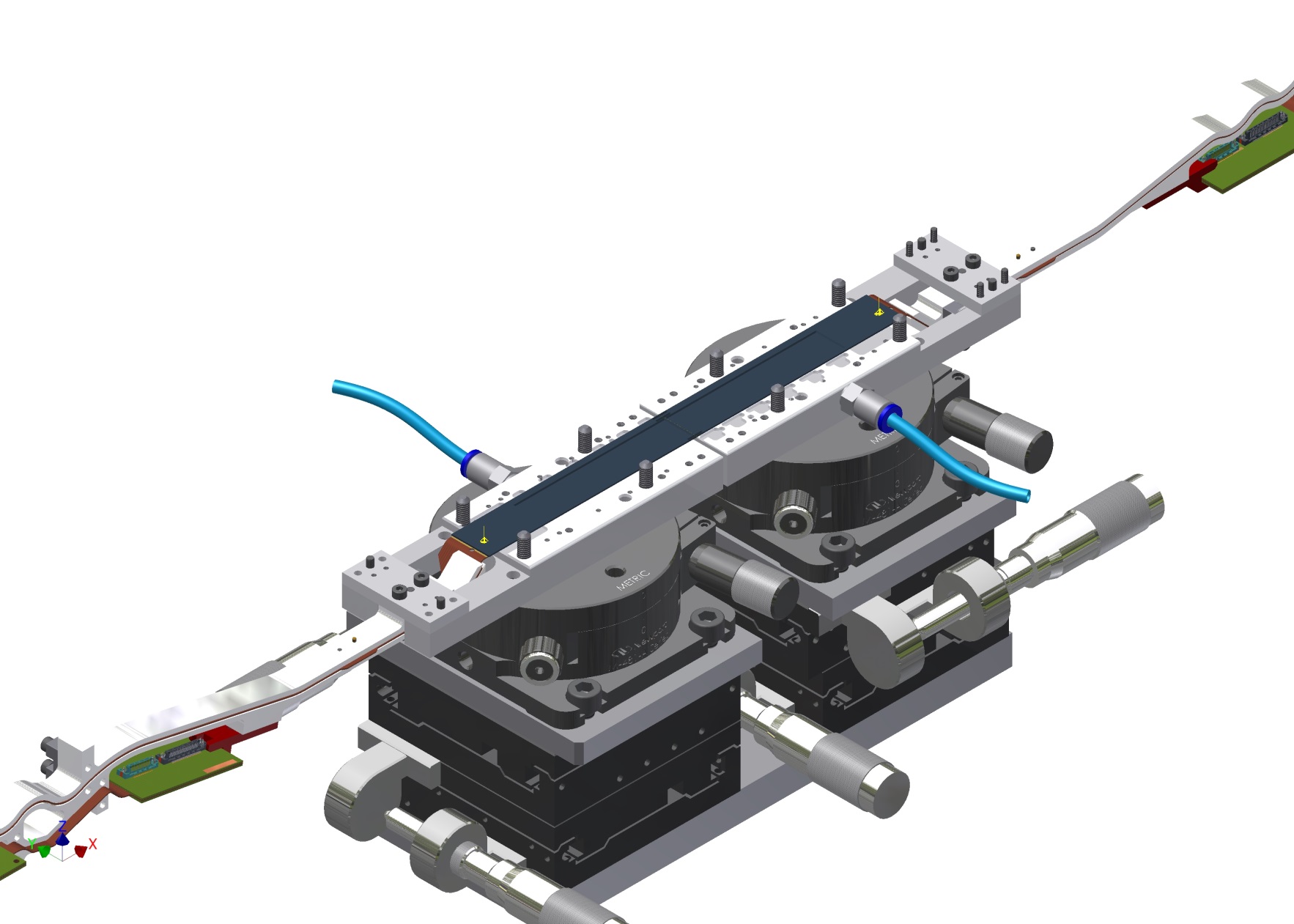 B2GM, Nov 2014
Laci Andricek, MPG Halbleiterlabor
18
Step 8: turn back
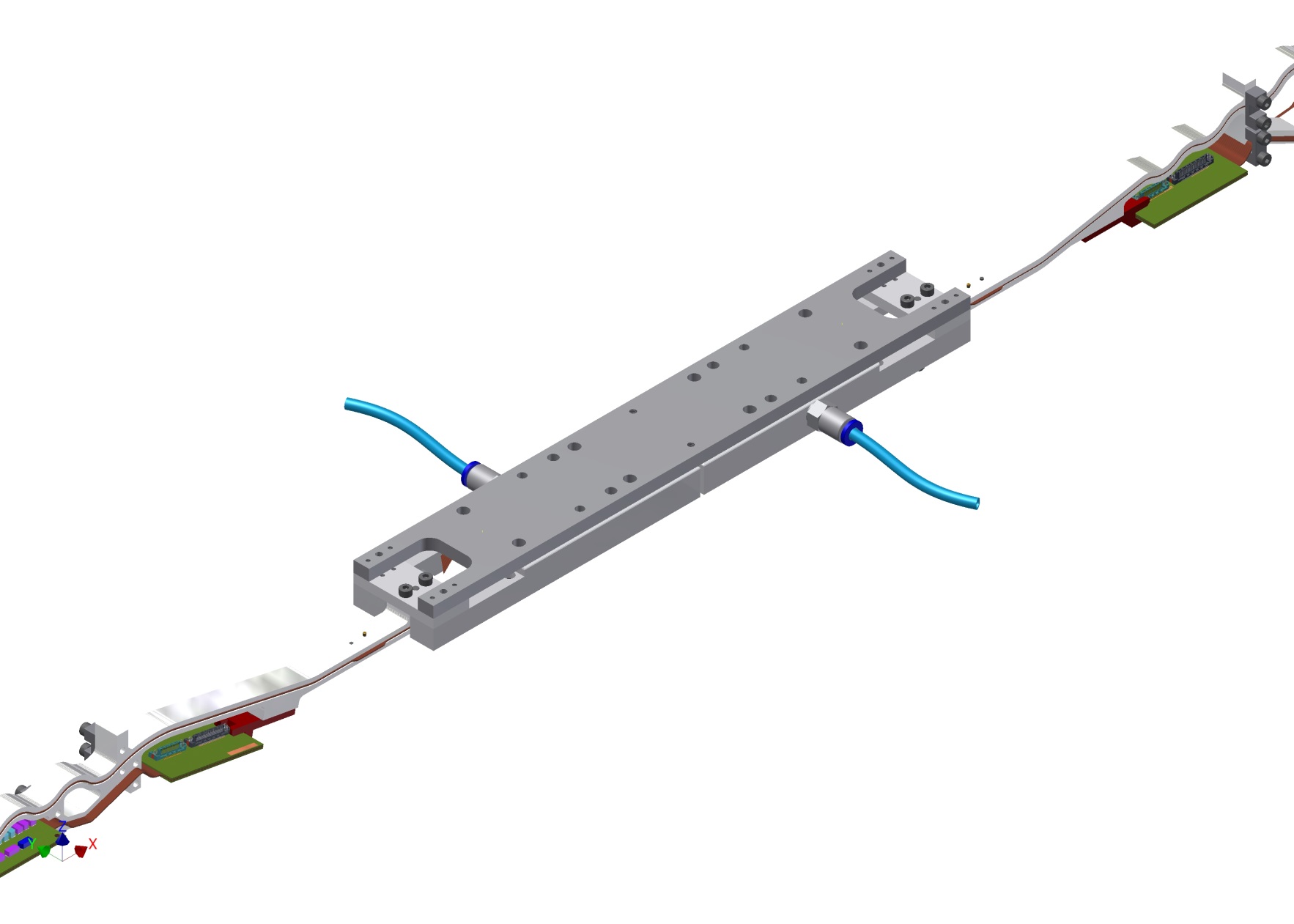 B2GM, Nov 2014
Laci Andricek, MPG Halbleiterlabor
19
Step 8: turn back
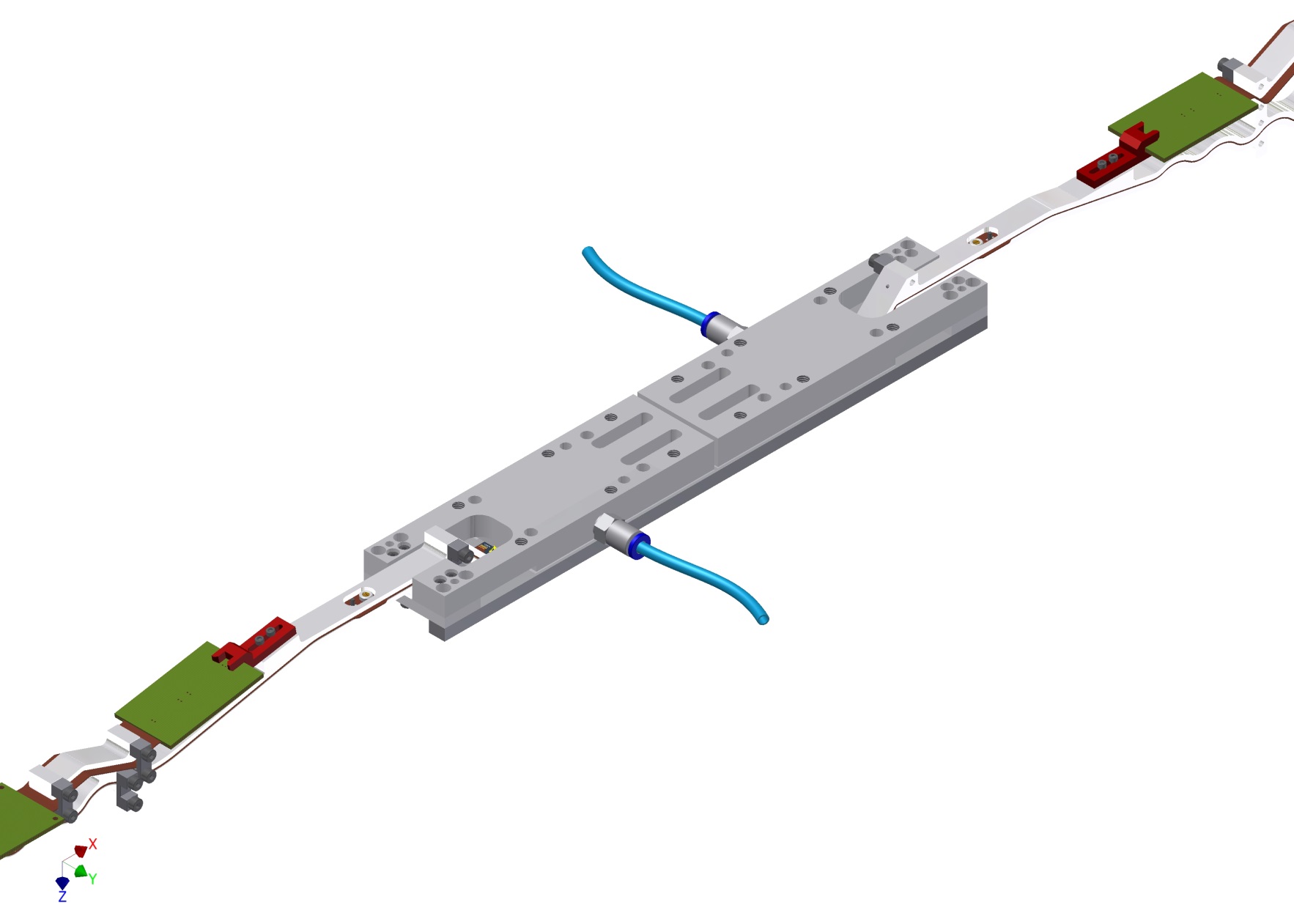 B2GM, Nov 2014
Laci Andricek, MPG Halbleiterlabor
20
Step 8: turn back
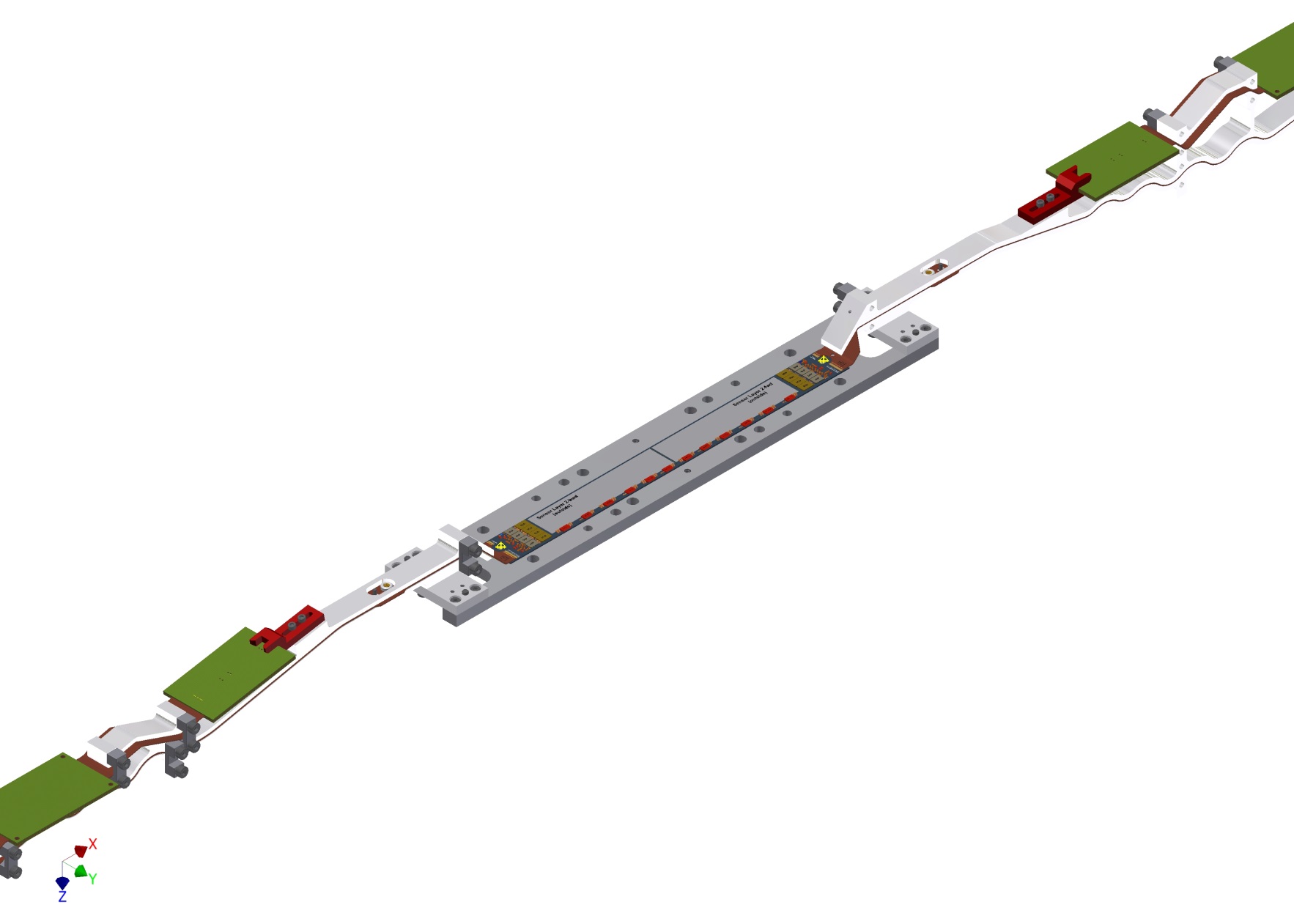 B2GM, Nov 2014
Laci Andricek, MPG Halbleiterlabor
21
Step 9: test
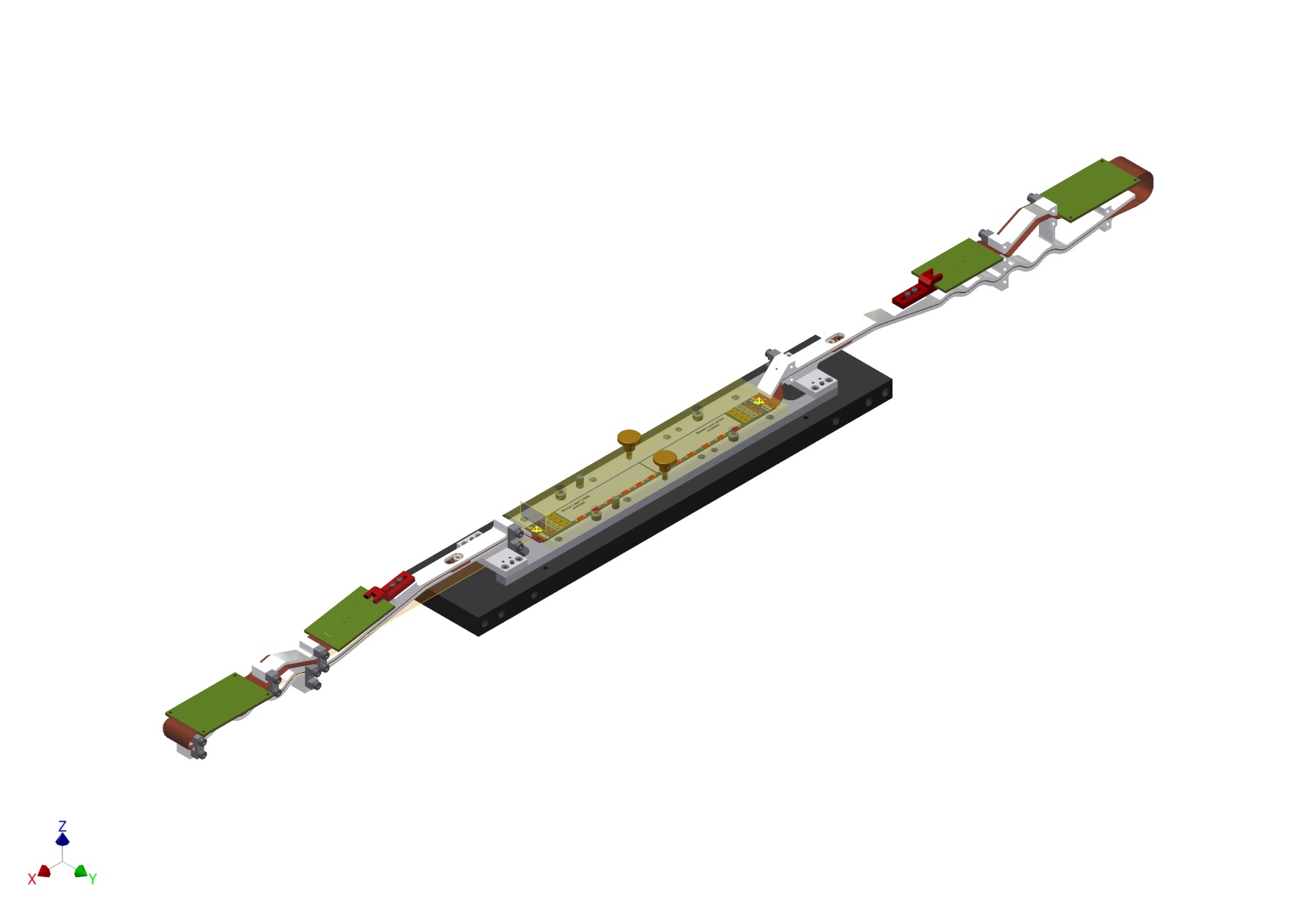 B2GM, Nov 2014
Laci Andricek, MPG Halbleiterlabor
22
Step 10: pack and store
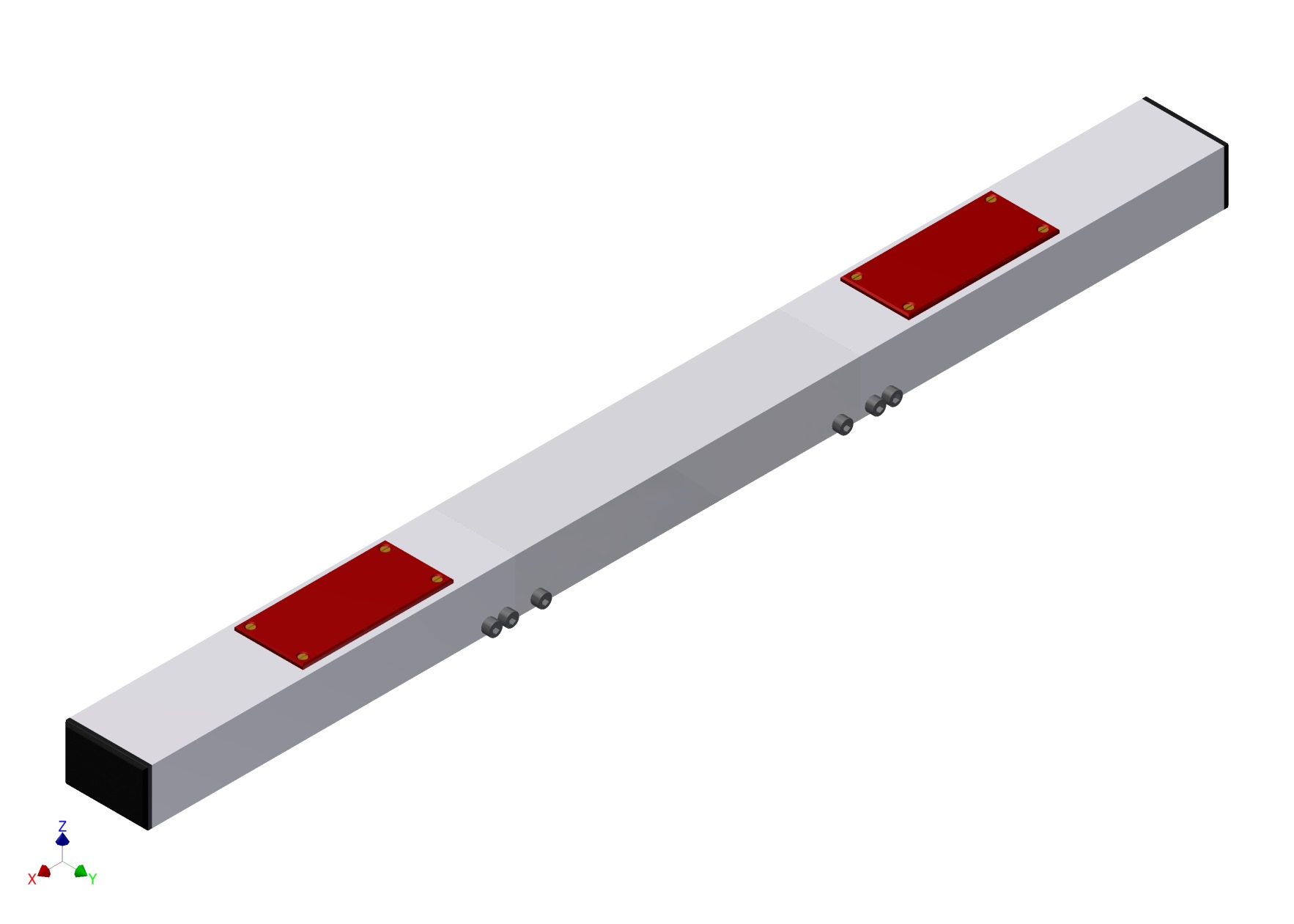 B2GM, Nov 2014
Laci Andricek, MPG Halbleiterlabor
23
In Summary
:- please allow me not to summarize … puuuuuu

:- this is a concept, a very elaborated one, but still a concept
	
:- we have start with prototypes, practice (screen printing, handling ..), and optimize
B2GM, Nov 2014
Laci Andricek, MPG Halbleiterlabor
24